宣教关怀：天父，鸽子许文硕弟兄在散居群体Su族人中短宣服侍。他负责拍摄及剪辑影片，让更多人认识Su族。在福音对象面前，他面对语言和文化挑战。求祢帮助他攻克挑战，以热忱的和诚恳赢得人心归向祢。要收的庄稼多，求祢打发工人到Su族中负责教育，让宣教同工能够专注门徒训练和开设新据点。天父，祷告透过教育平台有效向Su族宣教，同时培训他们成为教师，未来服事自己的族群，拓展福音的境界。奉主基督名求，阿们。
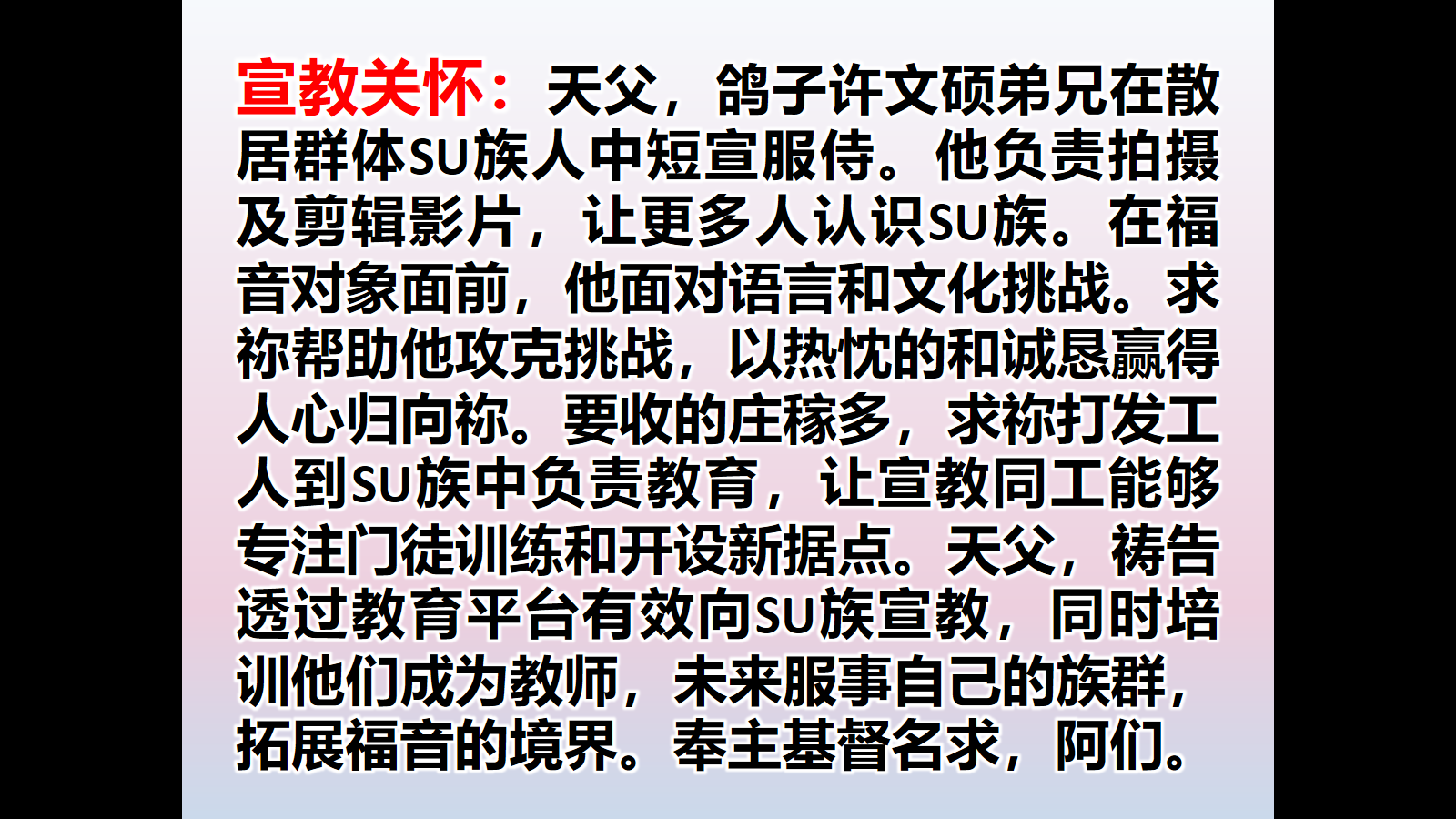